本篇的簡報資料轉載自以下網站
，在此特別感謝著作的前賢。

http://www.slideshare.net/243011/ss-1432759?related=1
三寶解說01
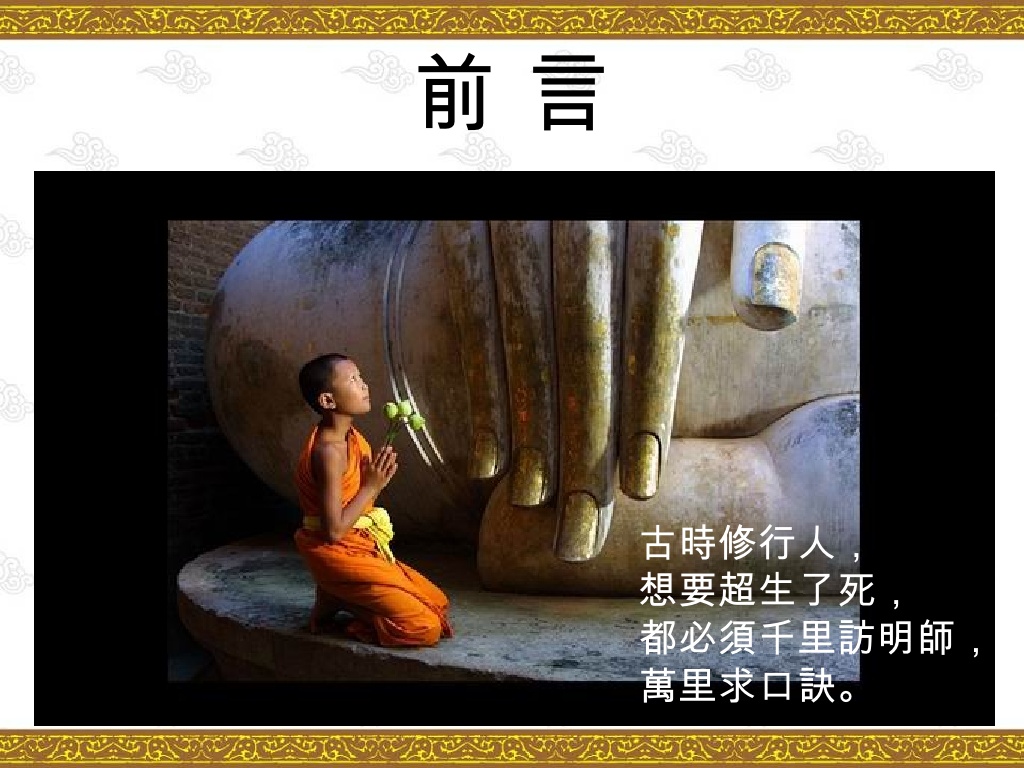 三寶解說02
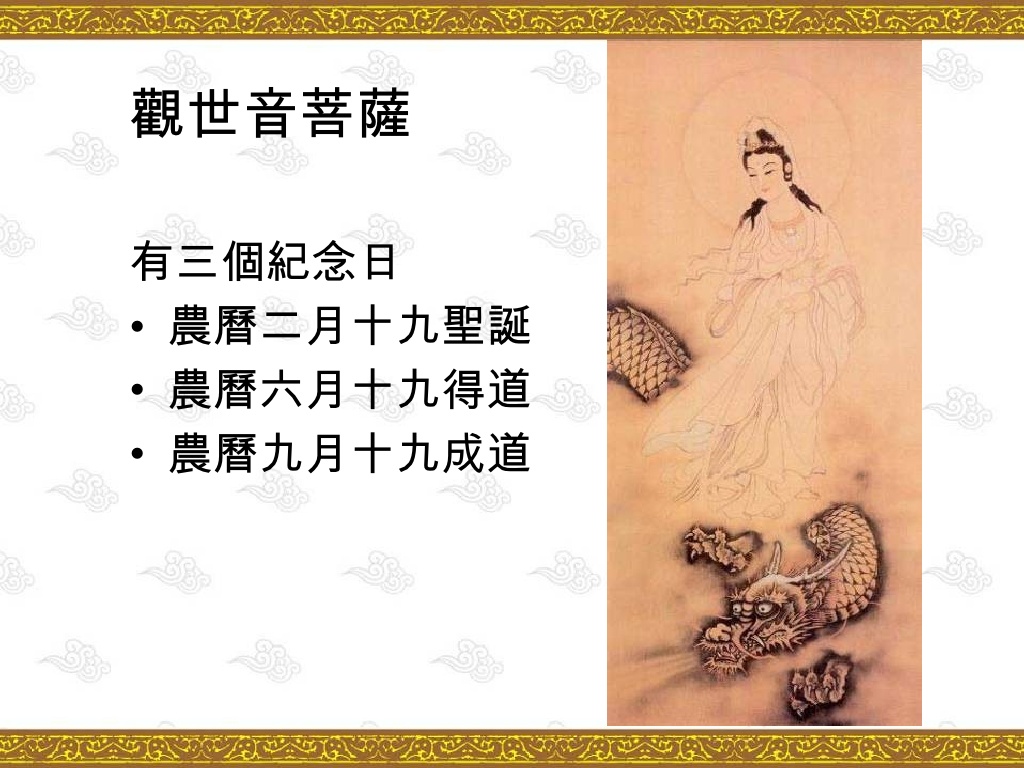 三寶解說03
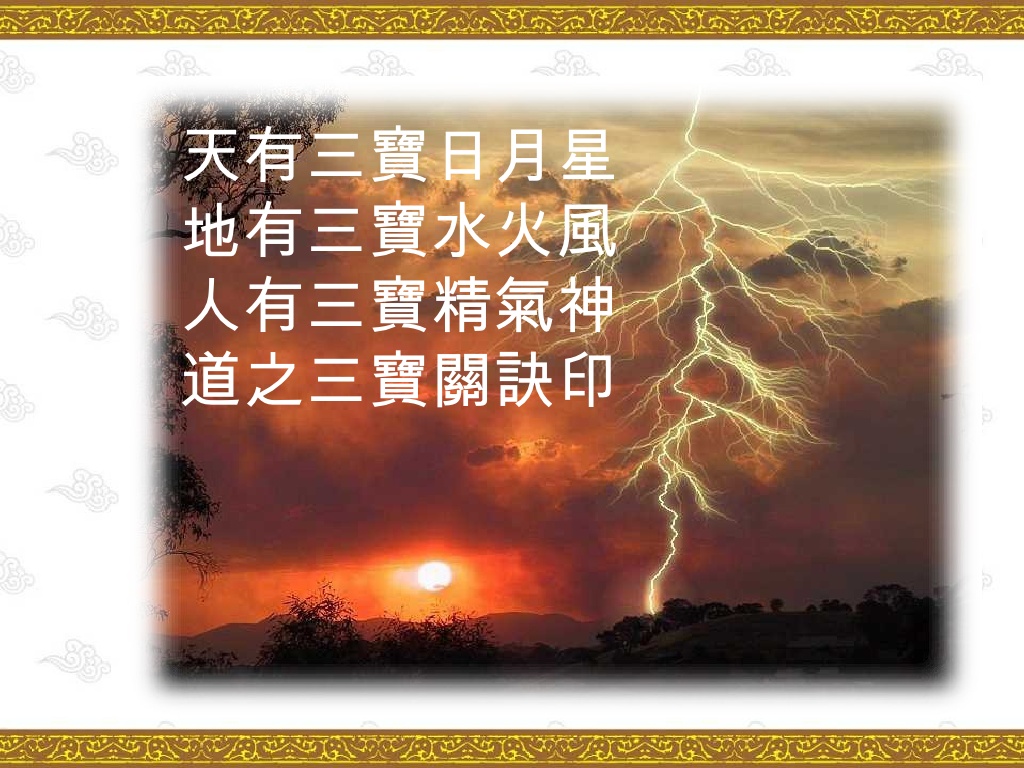 三寶解說04
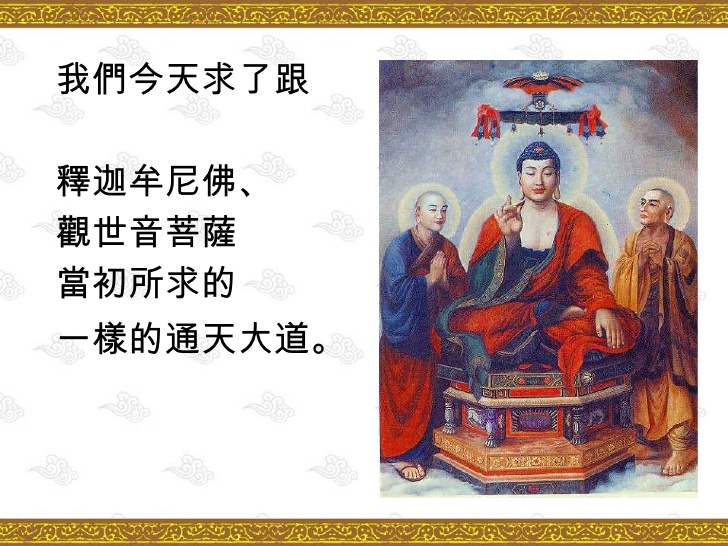 三寶解說05
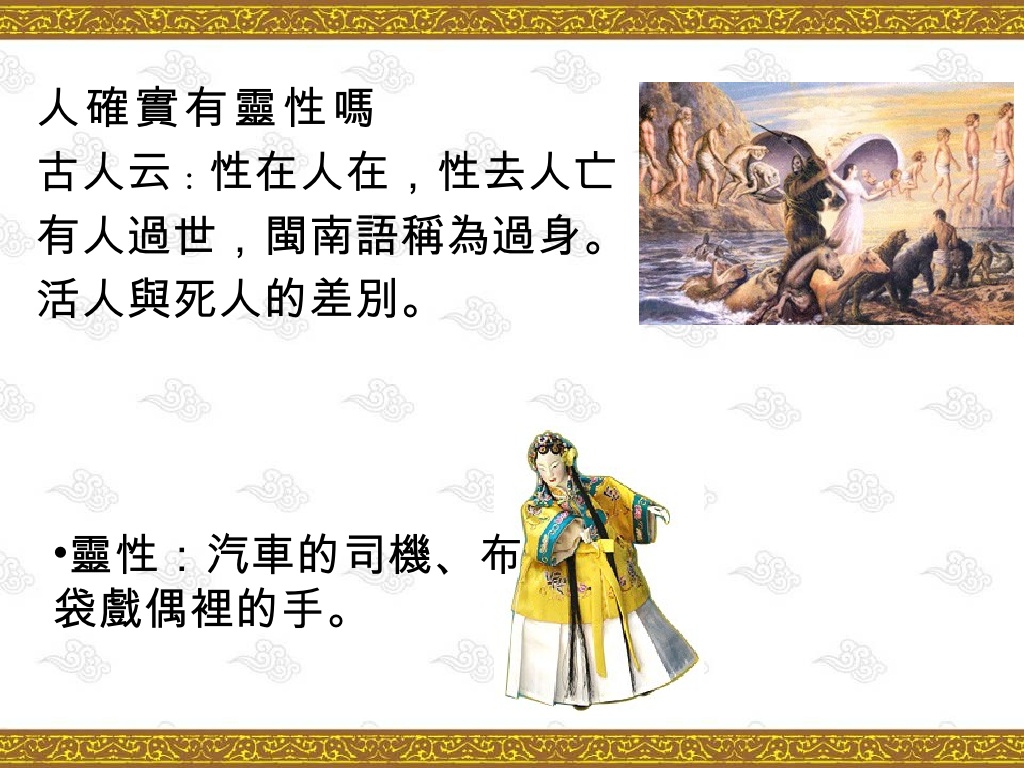 三寶解說06
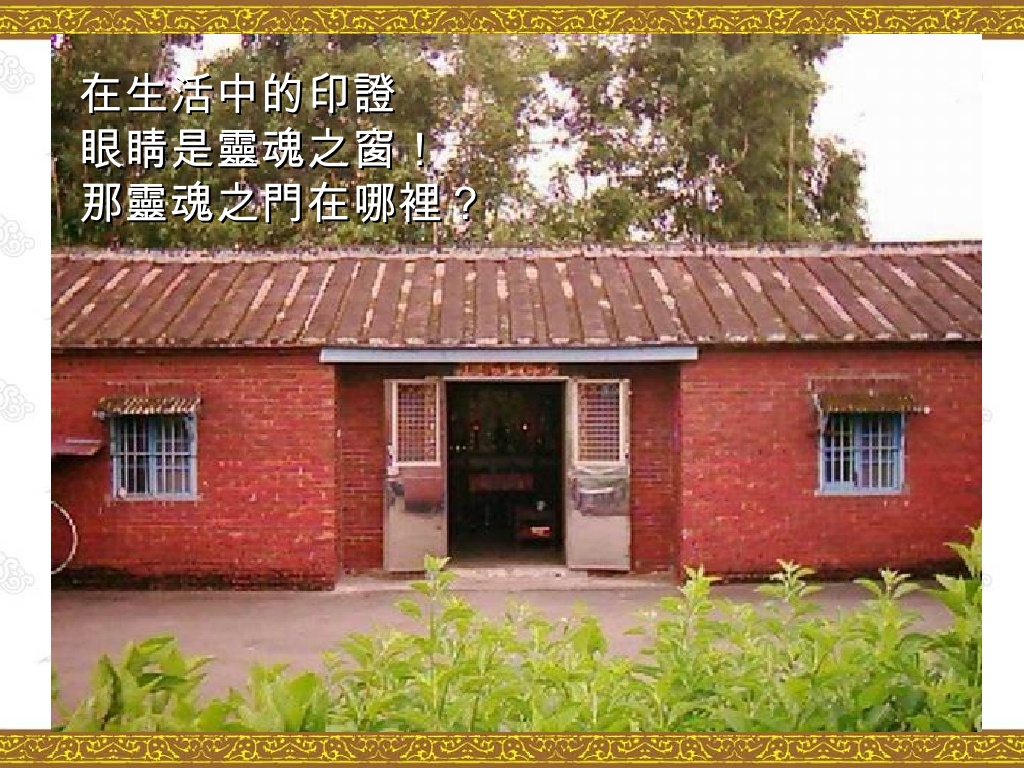 三寶解說07
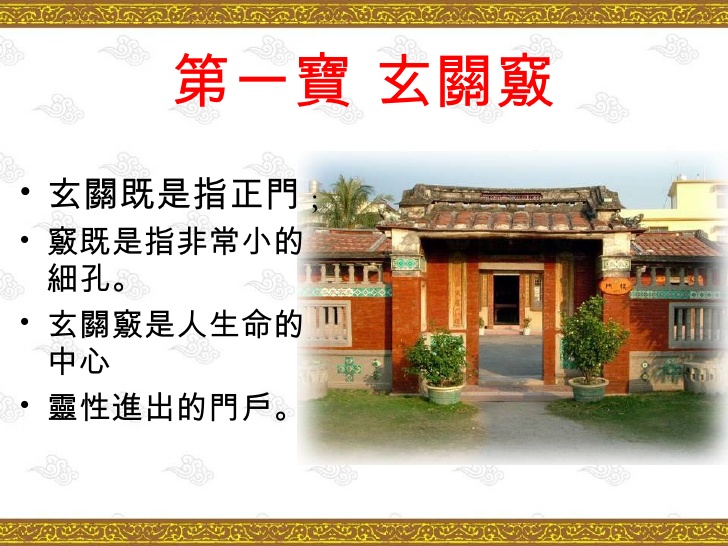 三寶解說08
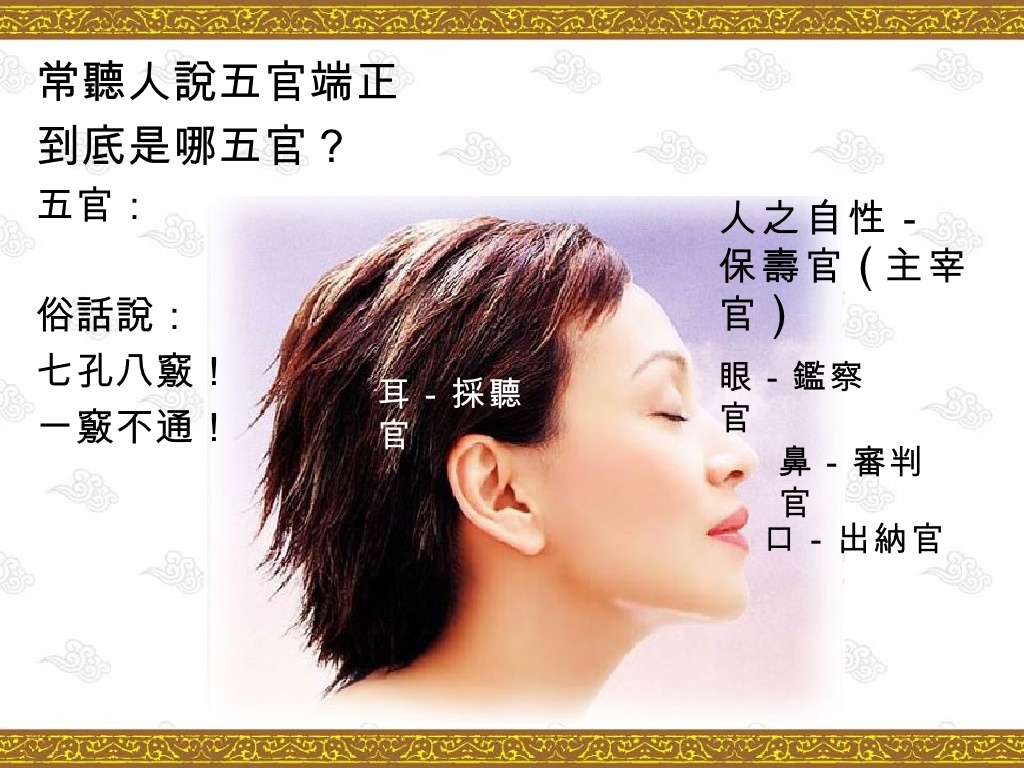 三寶解說09
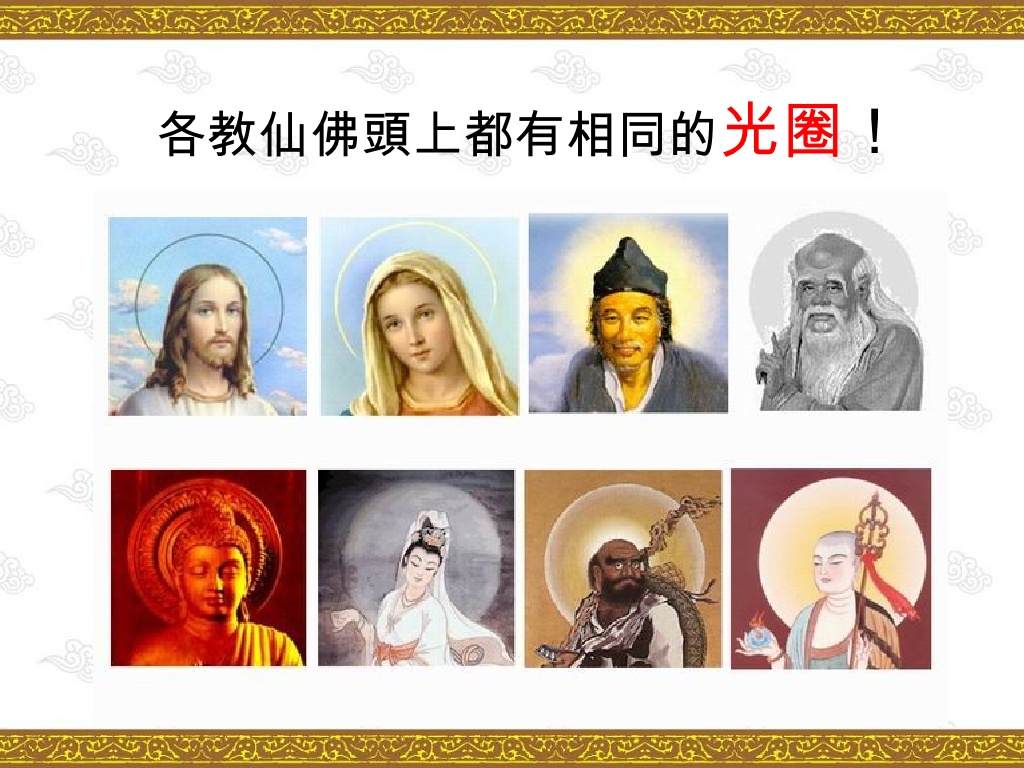 三寶解說10
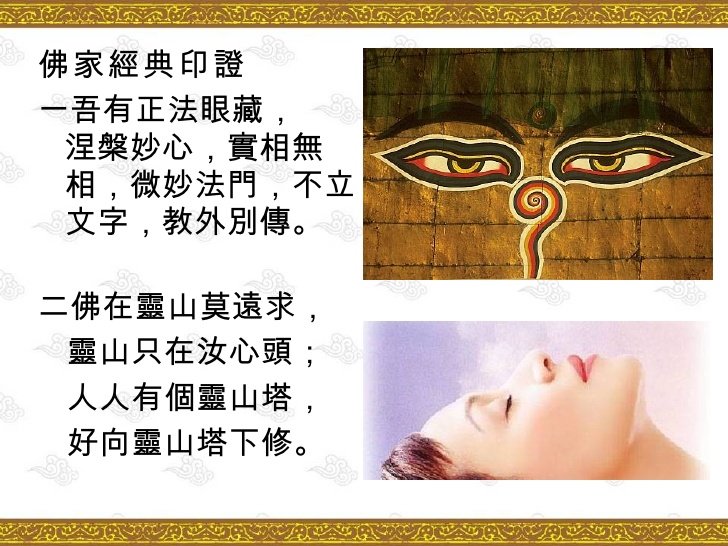 三寶解說11
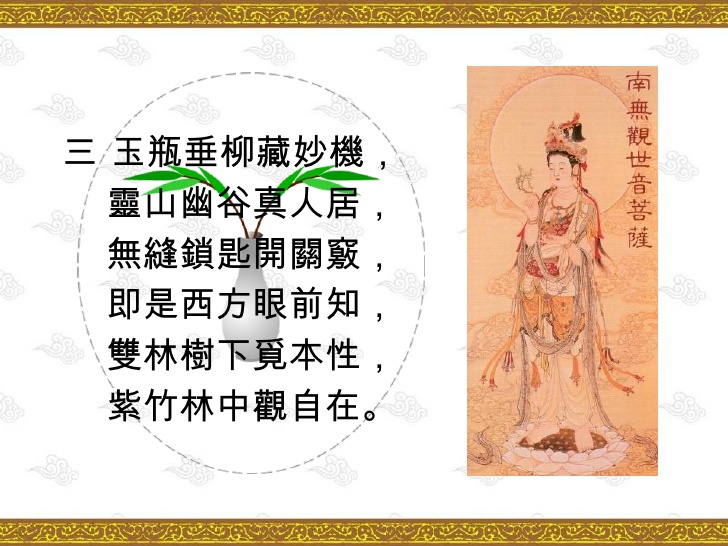 三寶解說12
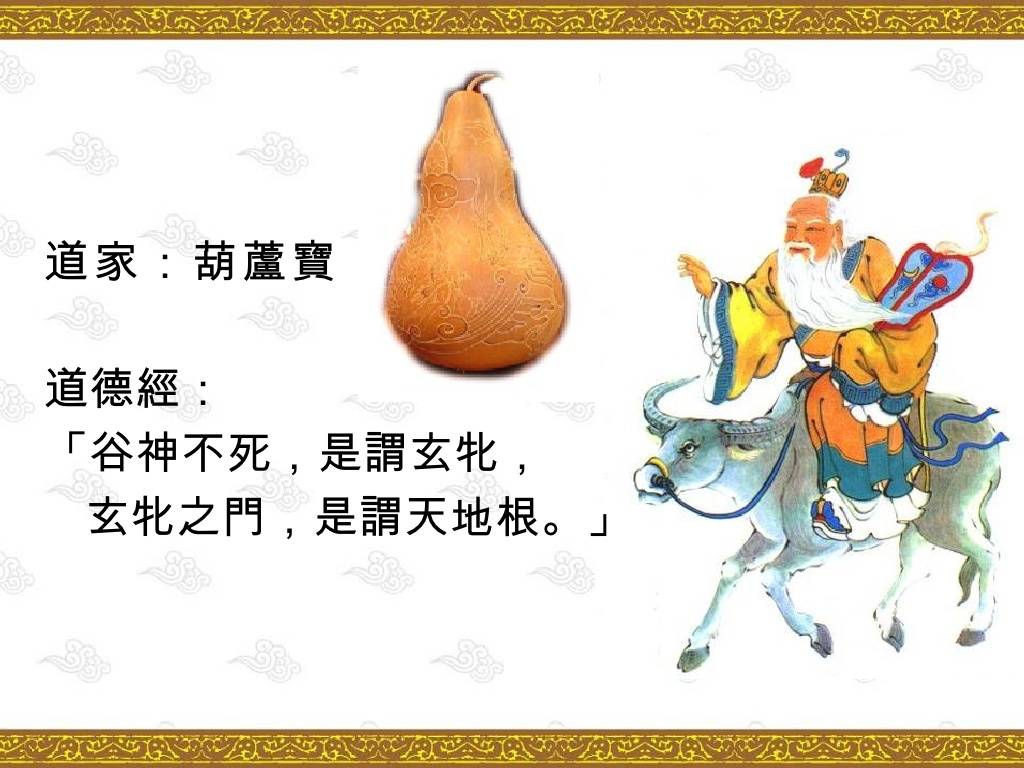 三寶解說13
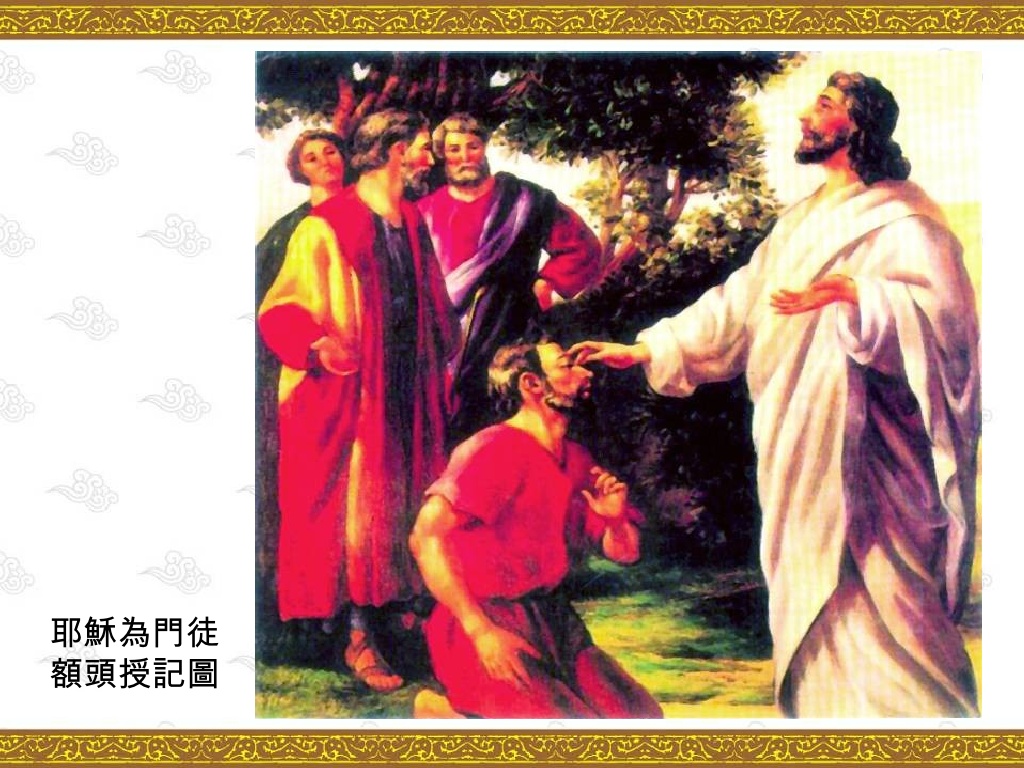 三寶解說14
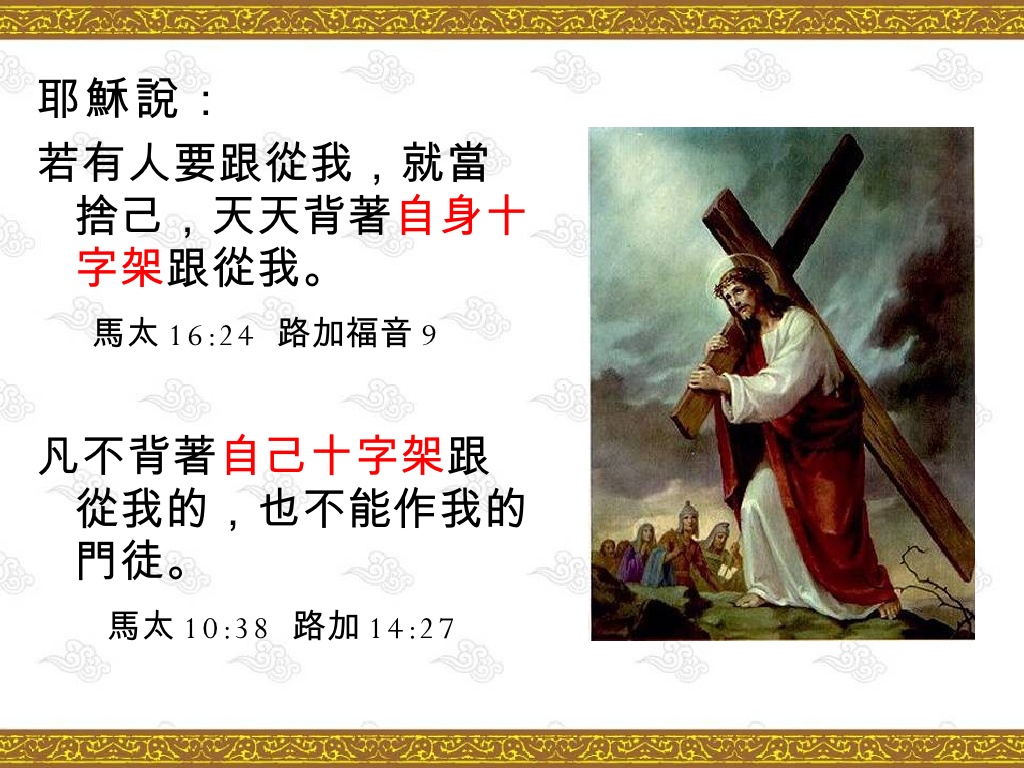 三寶解說15
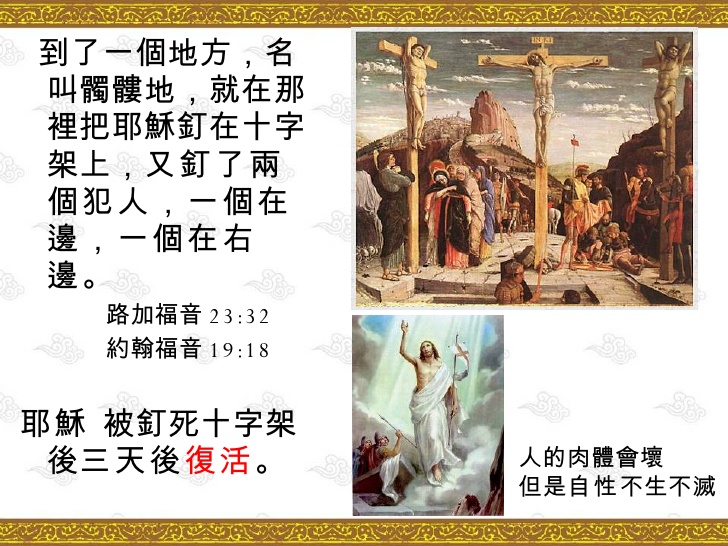 三寶解說16
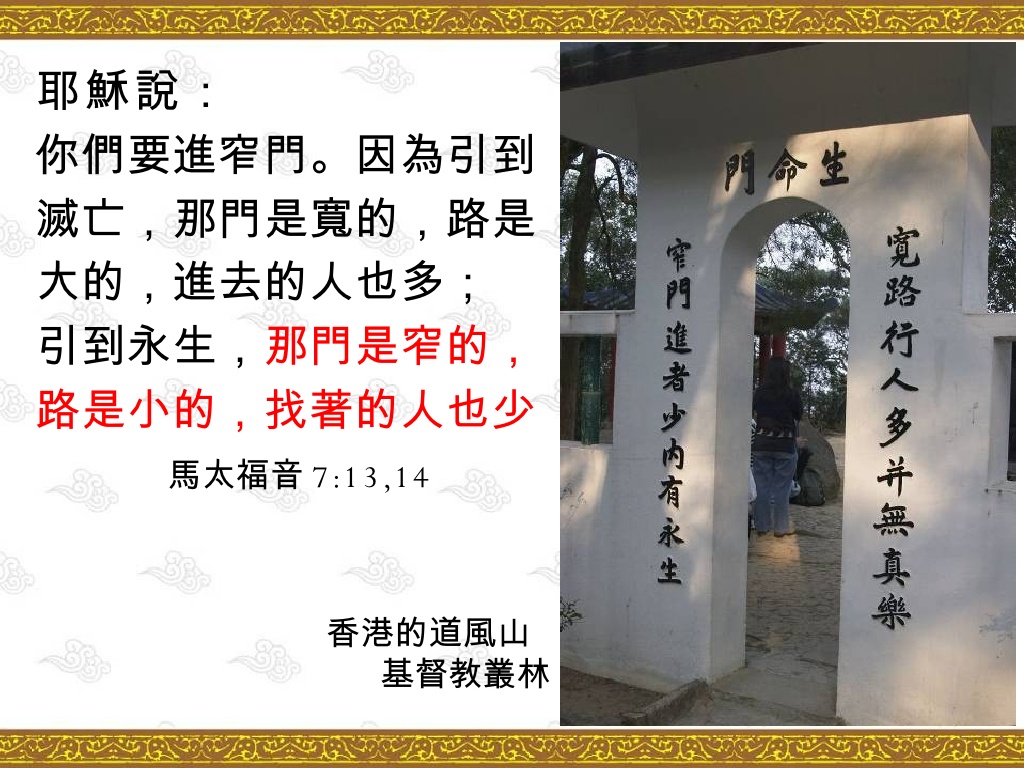 三寶解說17
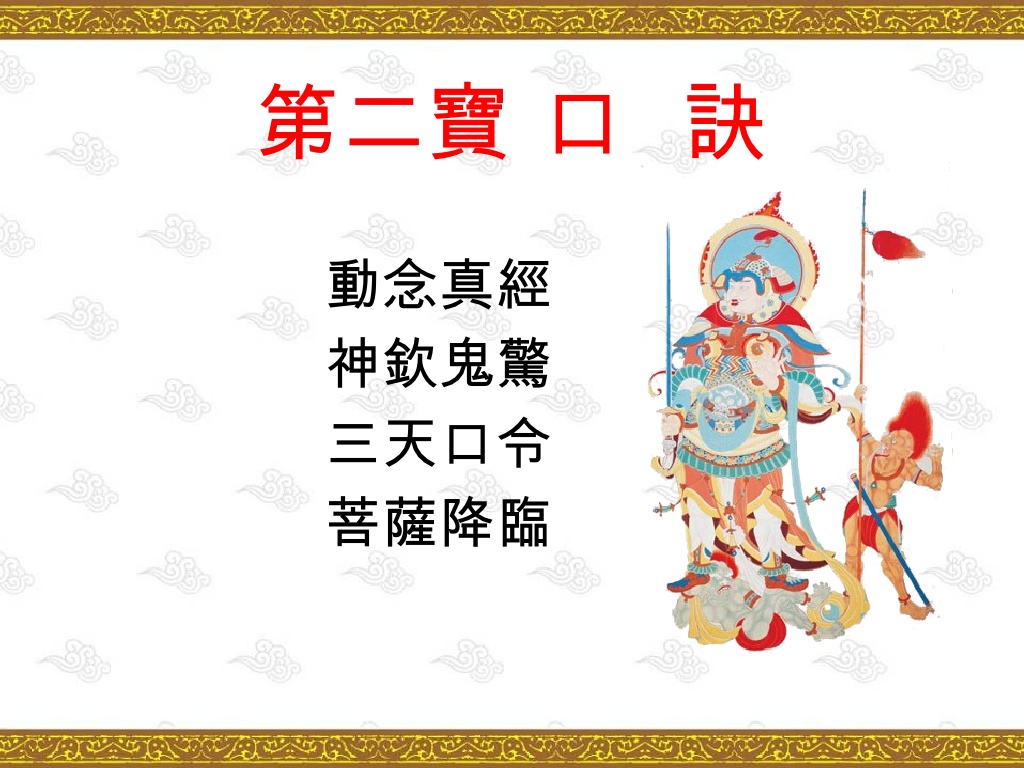 三寶解說18
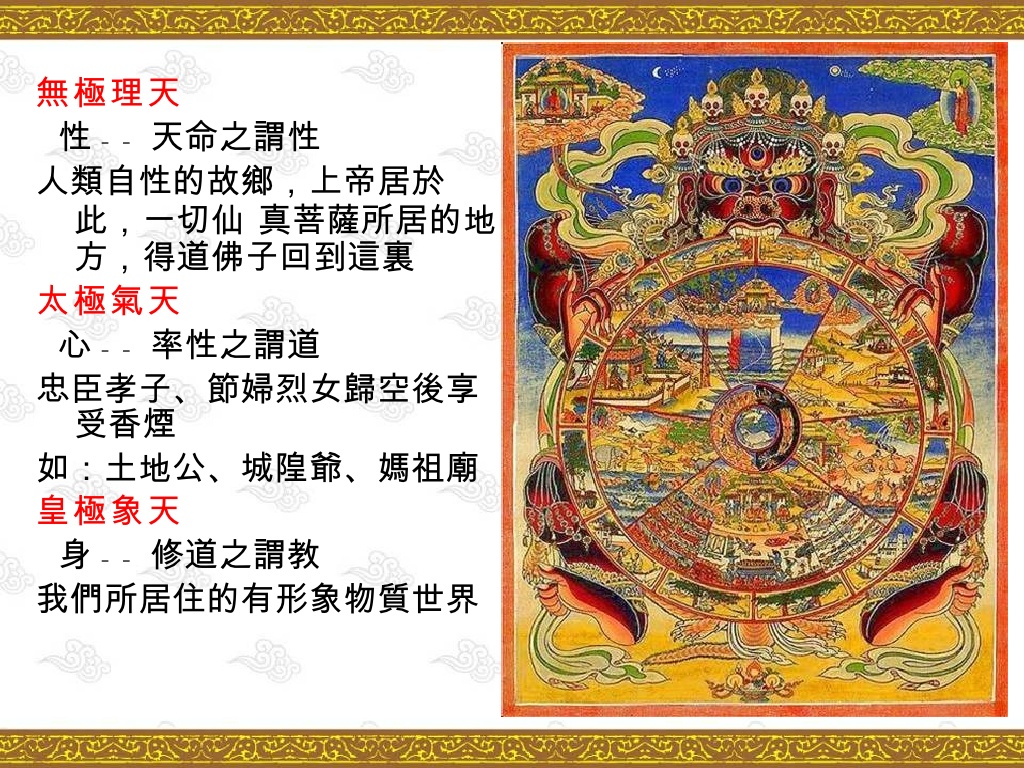 三寶解說19
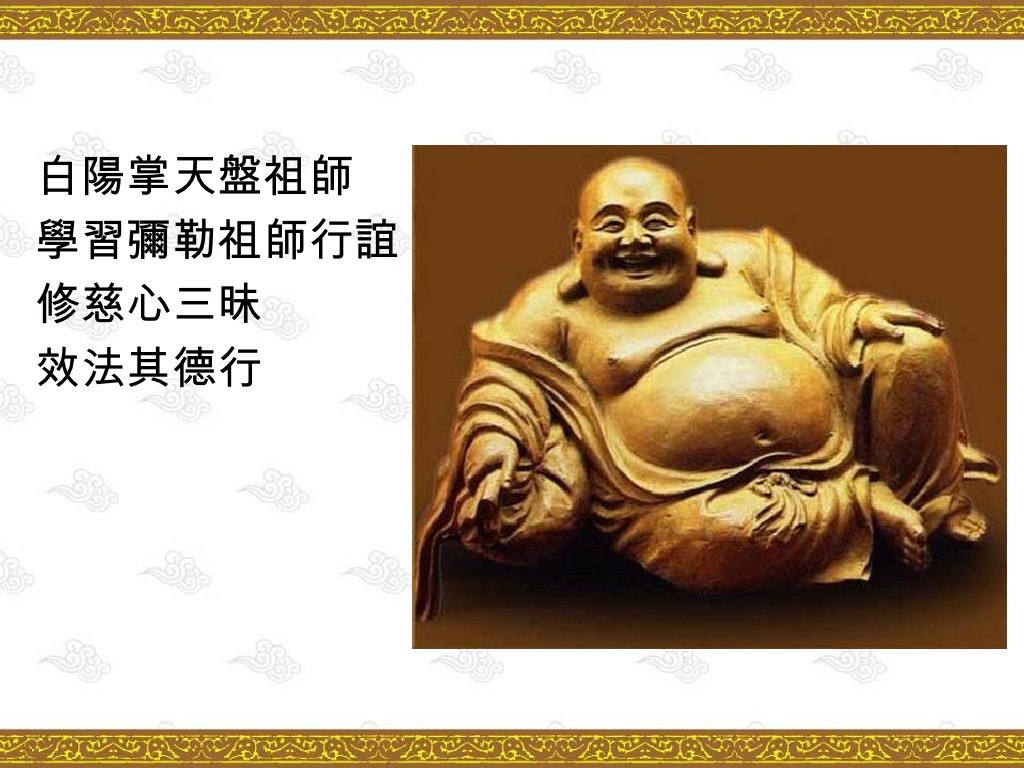 三寶解說20
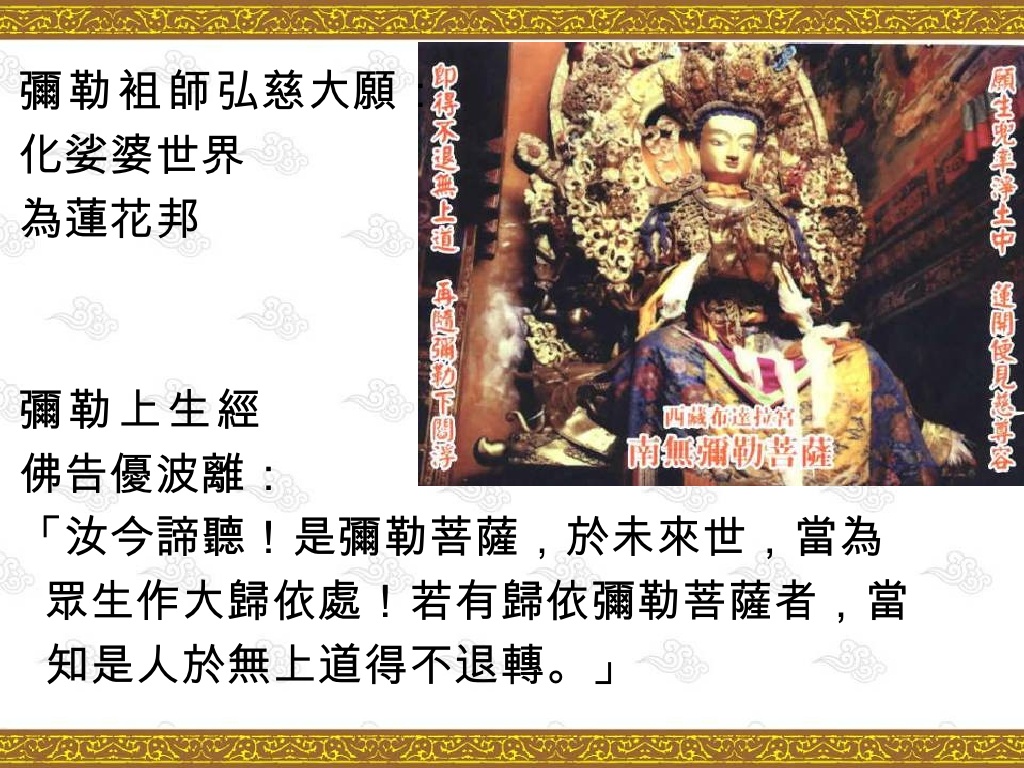 三寶解說21
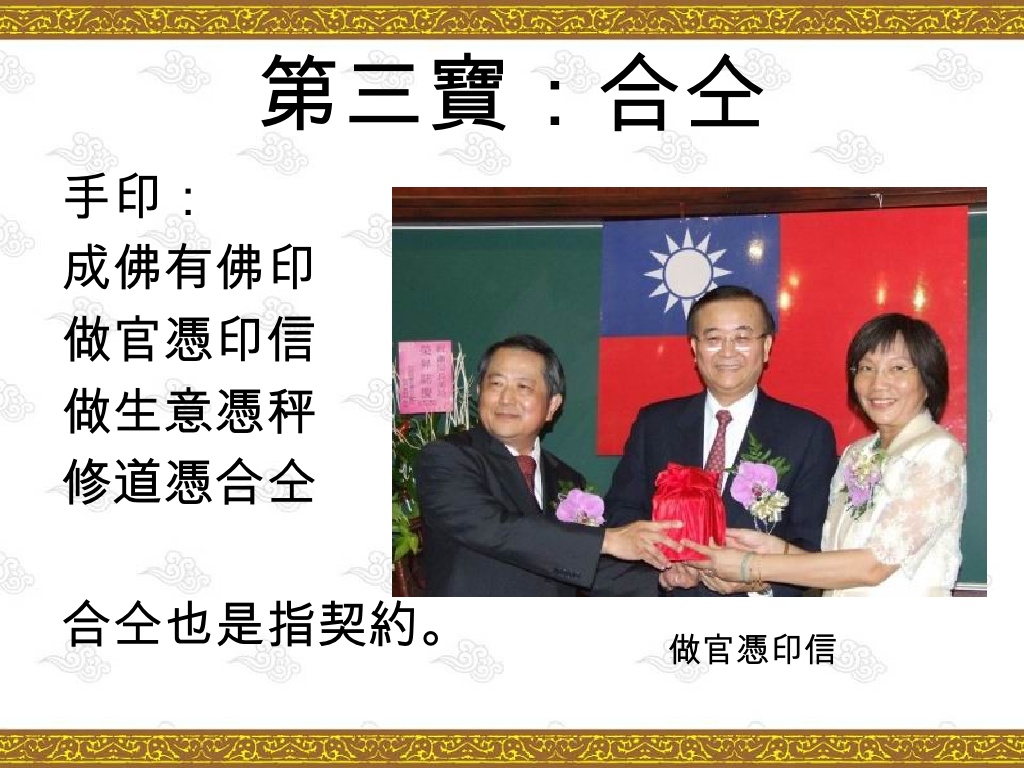 三寶解說22
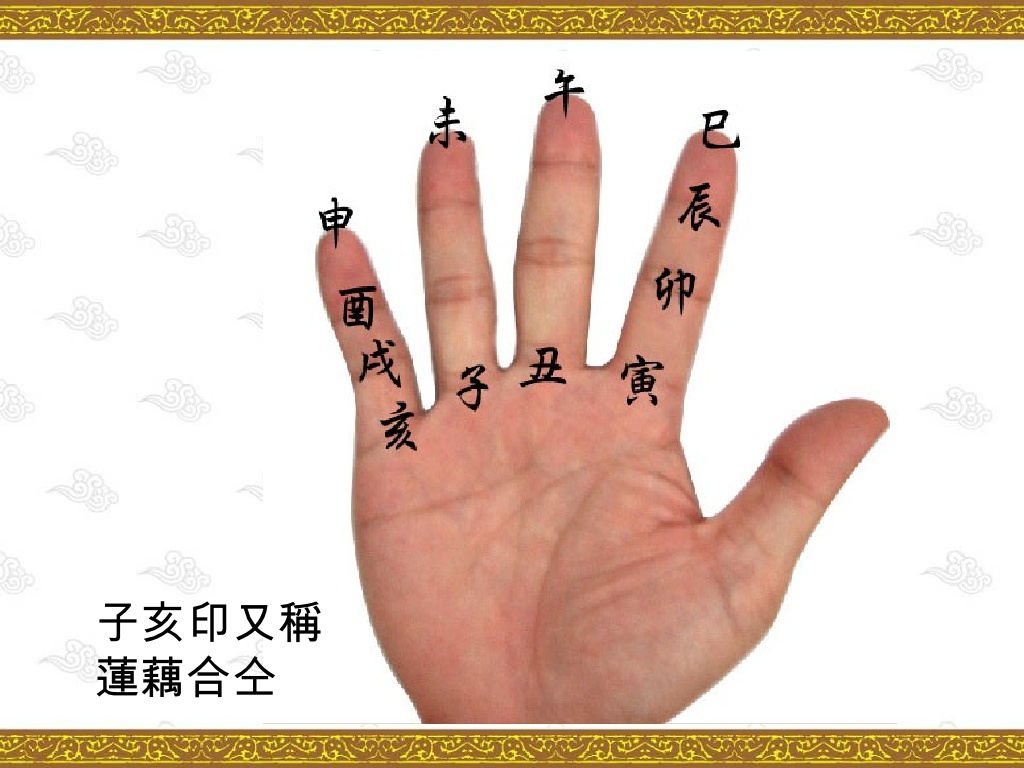 三寶解說23
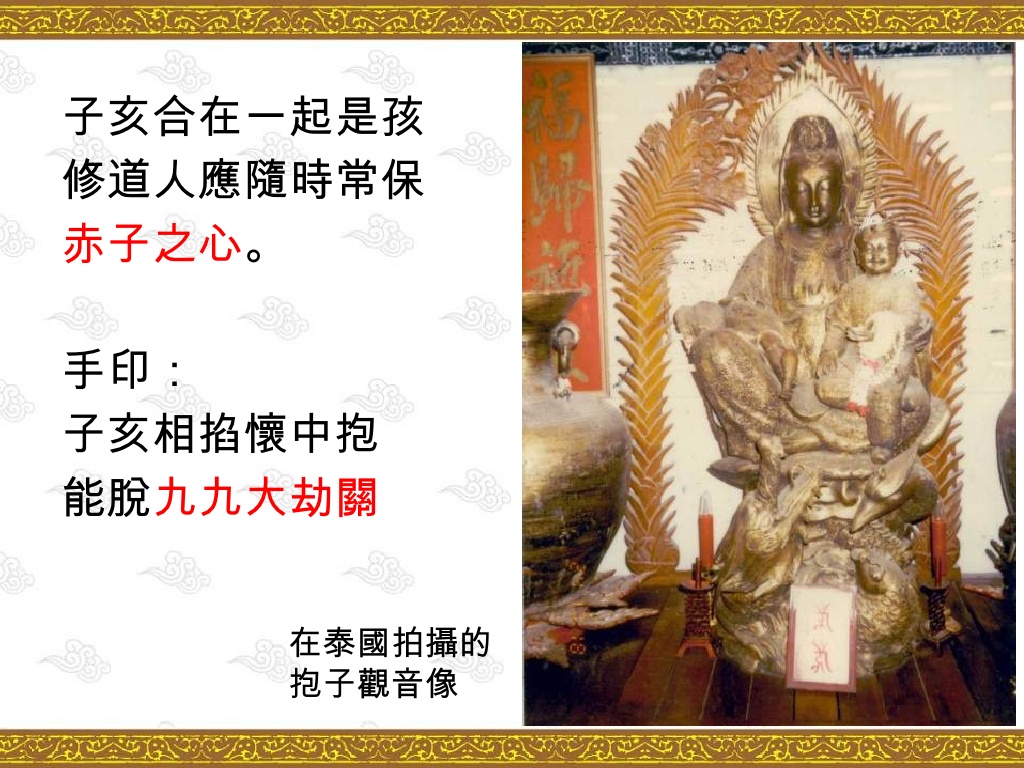 三寶解說24
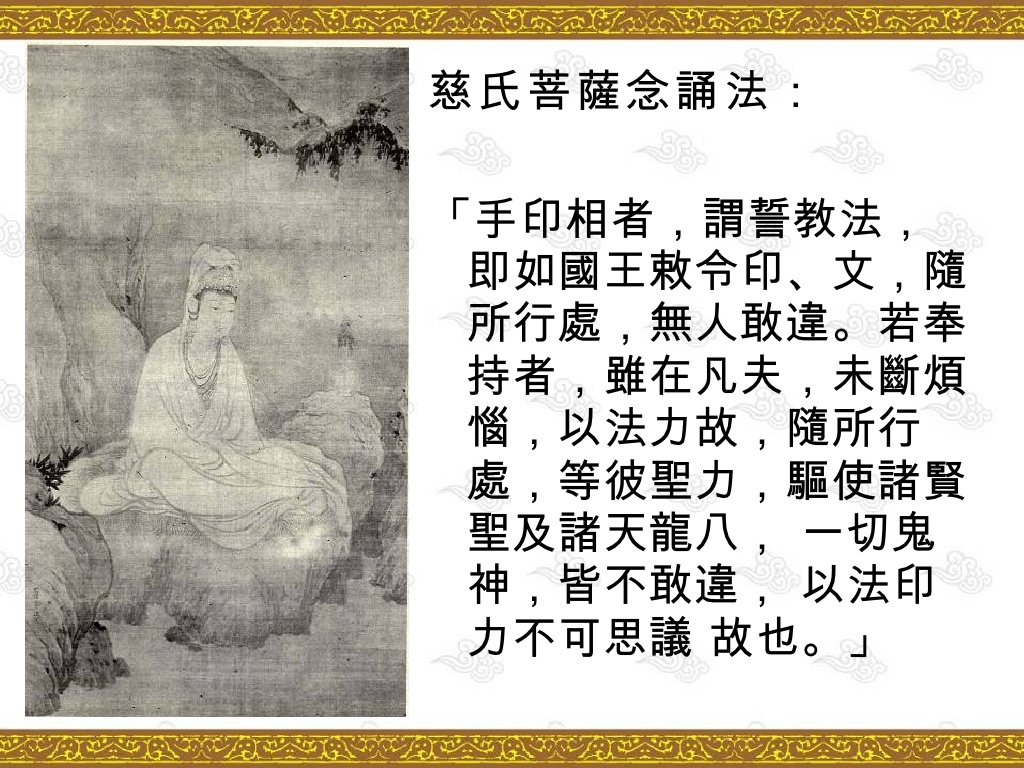 三寶解說25
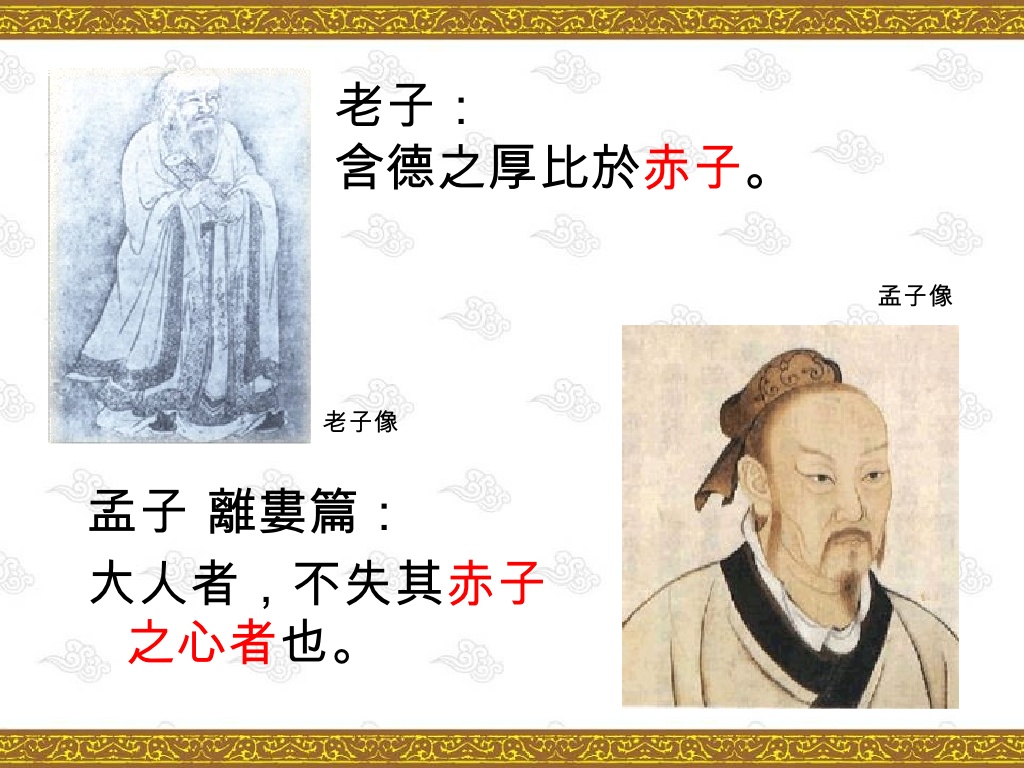 三寶解說26
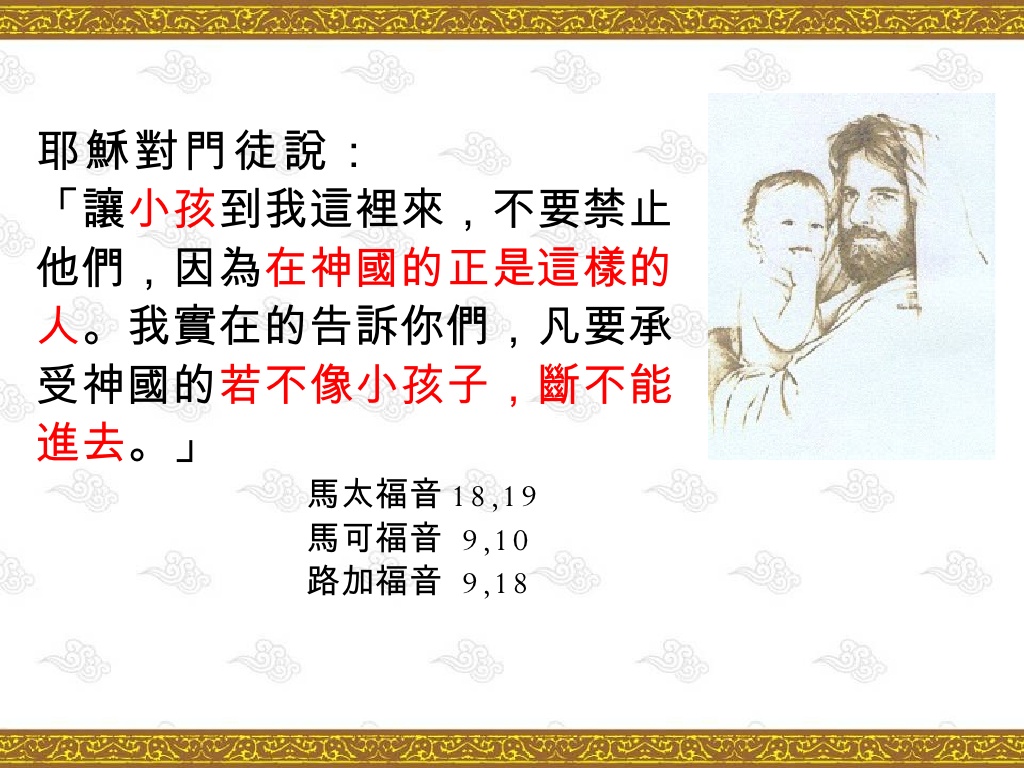 三寶解說27
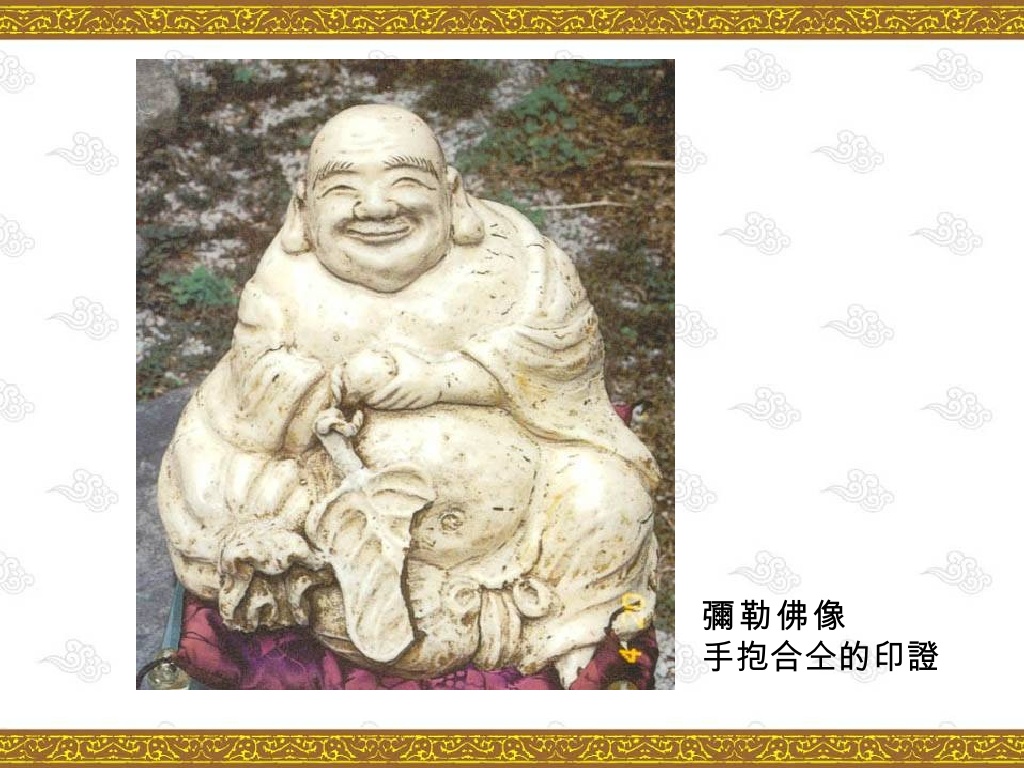 三寶解說28
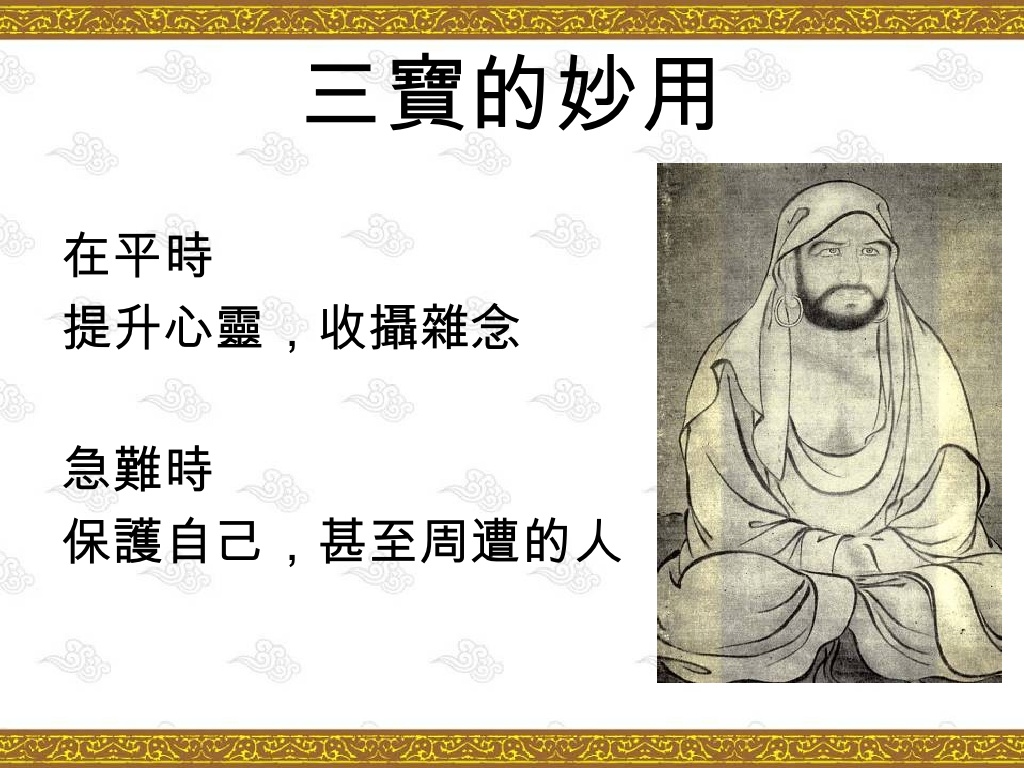 三寶解說29
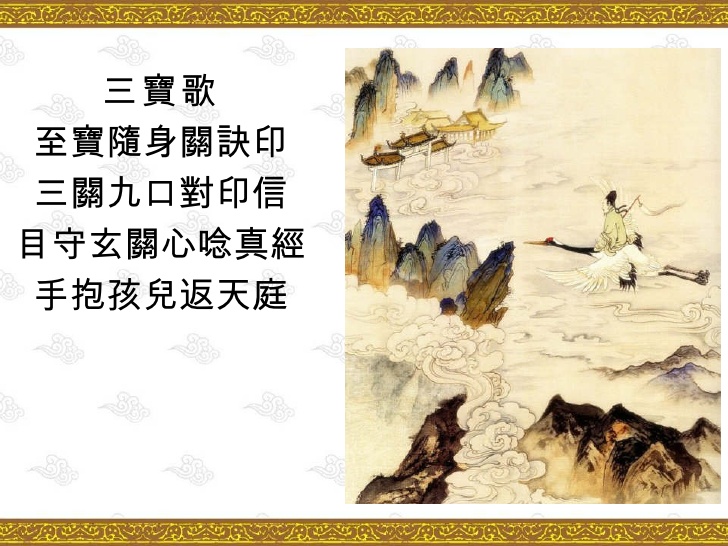 三寶解說30
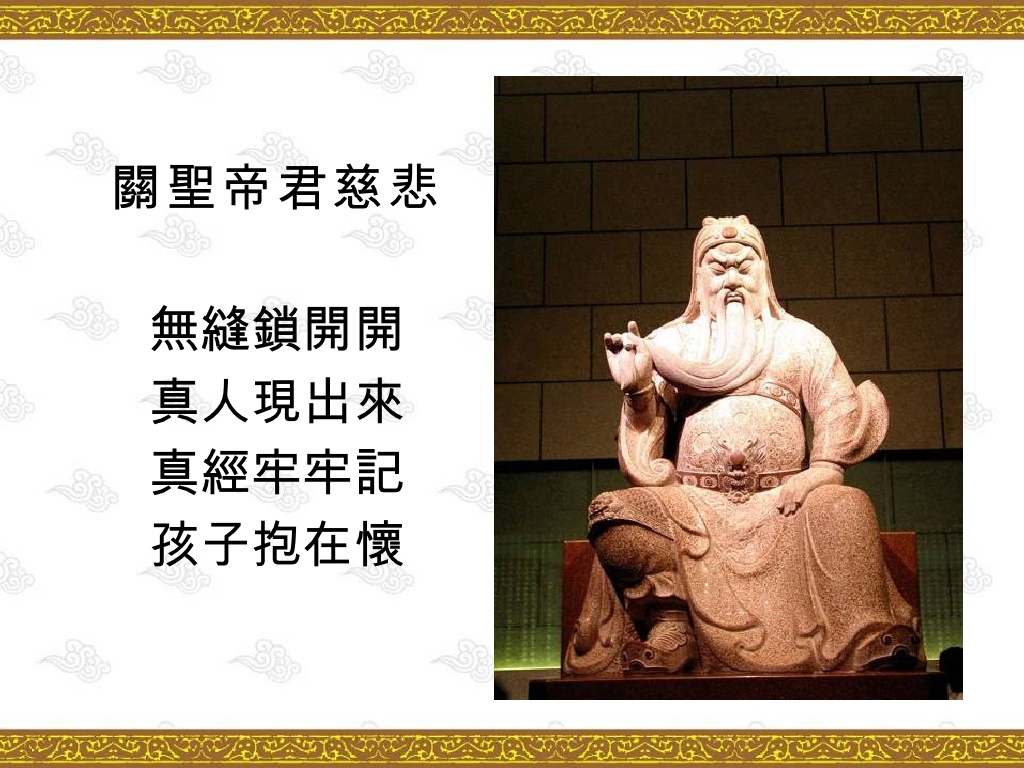 三寶解說31
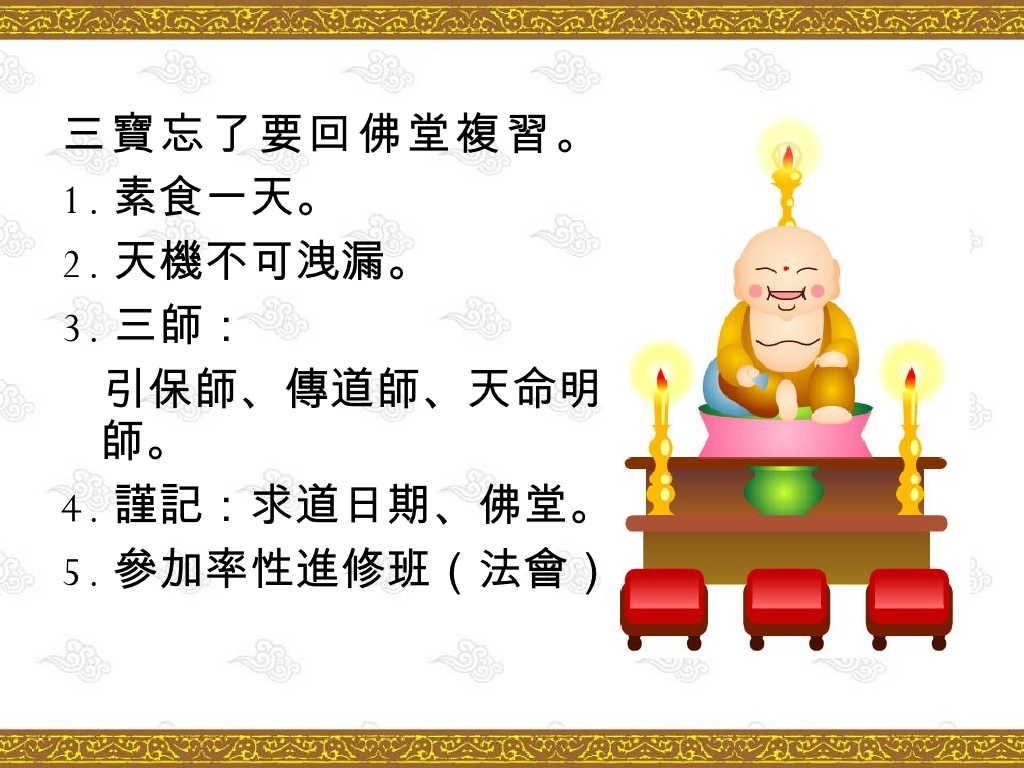 三寶解說32